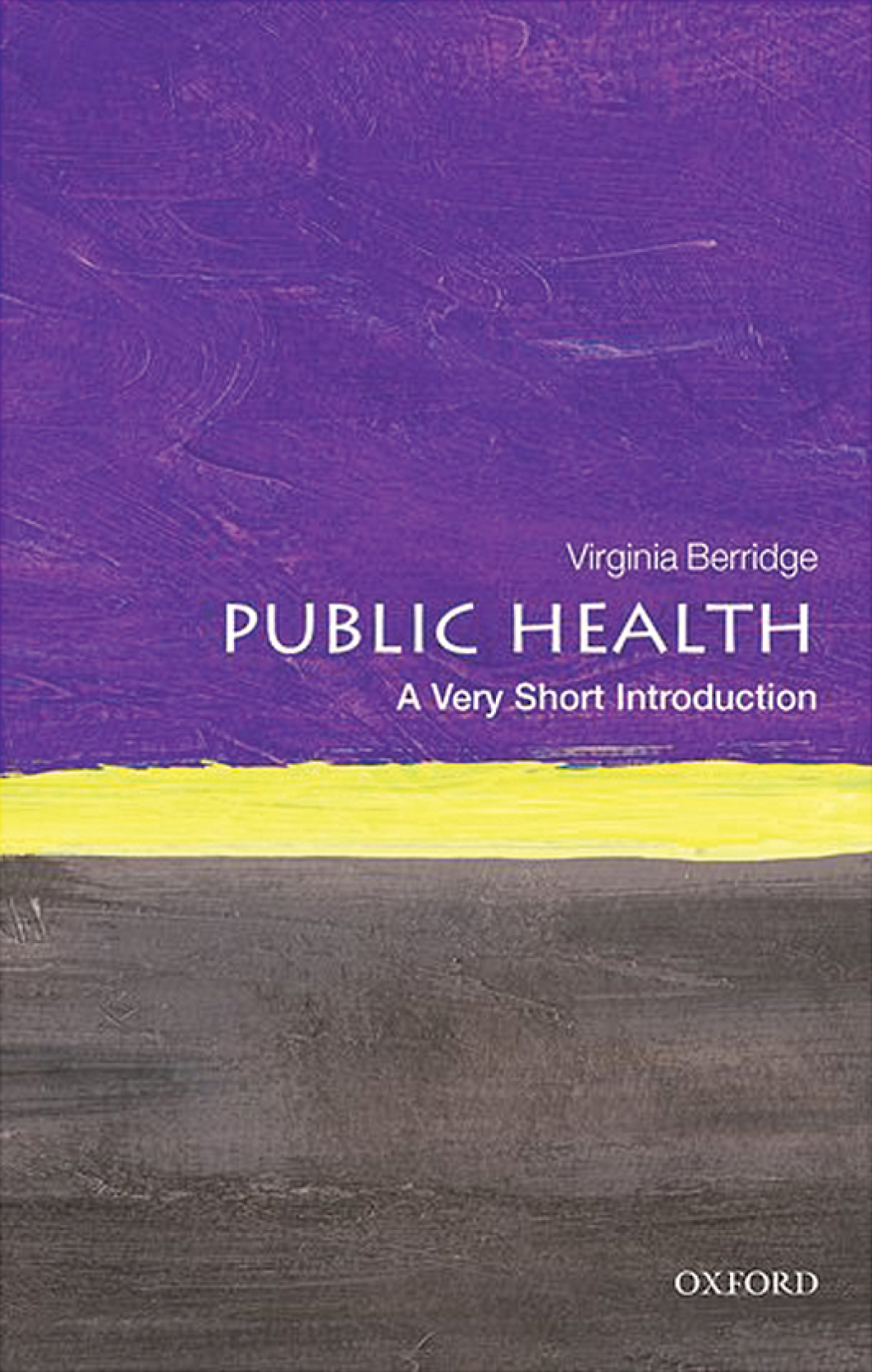 Occup Med (Lond), Volume 67, Issue 2, 1 March 2017, Page 168, https://doi.org/10.1093/occmed/kqw178
The content of this slide may be subject to copyright: please see the slide notes for details.
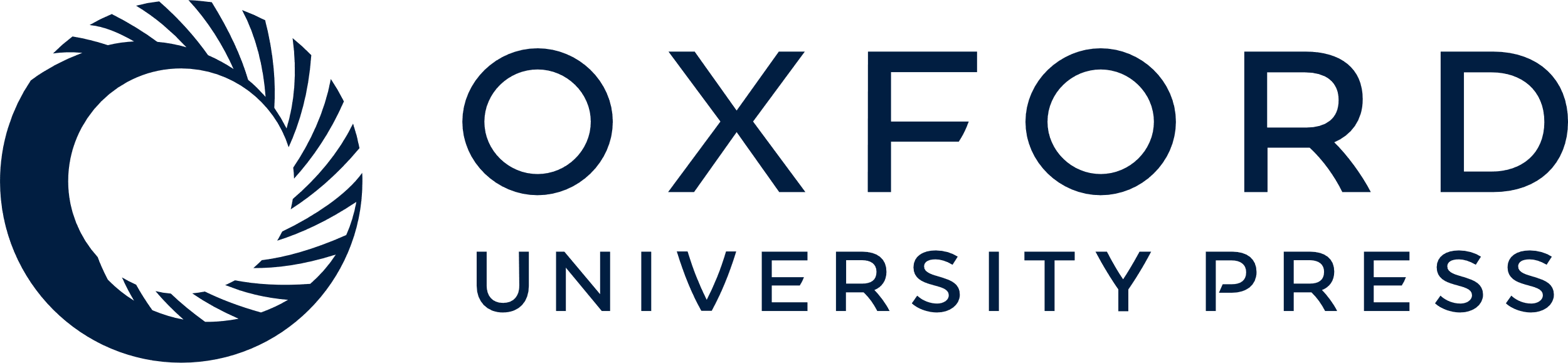 [Speaker Notes: Unless provided in the caption above, the following copyright applies to the content of this slide: © The Author 2017. Published by Oxford University Press on behalf of The Society of Occupational Medicine. All rights reserved. For Permissions, please email: journals.permissions@oup.com]